The Challenge of Access to Child Psychiatry
CPCP Stakeholder Outreach
December 2015
American Academy of Child and Adolescent Psychiatry – CAP Distribution – 2012
[Speaker Notes: CAP = Child and Adolescent Psychiatrists 
A high percentage of Wisconsin counties have is no child and adolescent psychiatrist. Some areas have lost child psychiatrists since 2012.

https://www.aacap.org/AACAP/Advocacy/Federal_and_State_Initiatives/Workforce_Maps/Wisconsin.aspx

https://www.aacap.org/AACAP/Advocacy/Federal_and_State_Initiatives/Workforce_Maps/Home.aspx]
Wisconsin’s Challenge Meeting the Need
[Speaker Notes: National Data on Health Profession Shortage Areas indicates that Wisconsin may require more psychiatrists than any other state in order to remove the HPSA shortage designations

Source:
http://kff.org/other/state-indicator/mental-health-care-health-professional-shortage-areas-hpsas/ 

According to an AHEC  report “an estimated 212 psychiatrists are needed to eliminate current Mental Health HPSAs in Wisconsin, more than any other state”
June 2015 AHEC Psychiatrist Report
http://ahec.wisc.edu/documents/psychiatrists(1).pdf 


AHEC “There are three categories of HPSA designation based on the health discipline that is experiencing a shortage: 1) primary medical; 2) dental; and 3) mental health. The primary factor used to determine a HPSA designation is the number of health professionals relative to the population with consideration of high need. Federal regulations stipulate that, in order to be considered as having a shortage of providers, an area must have a population-to-provider ratio of a certain threshold. For mental health, the population to provider ratio must be at least 30,000 to 1 (20,000 to 1 if there are unusually high needs in the community).

“The percent of need met is computed by dividing the number of psychiatrists available to serve the population of the area, group, or facility by the number of psychiatrists that would be necessary to eliminate the mental health HPSA (based on a ratio of 30,000 to 1 (20,000 to 1 where high needs are indicated)).

“The number of additional psychiatrists needed to achieve a population-to-psychiatrist ratio of 30,000 to 1 (20,000 to 1 where high needs are indicated) in all designated mental health HPSAs, resulting in their removal from designation.]
[Speaker Notes: Source: 
Wisconsin AHEC Health Workforce Data Brief based on survey of physicians renewing license in 2012
www.ahec.wisc.edu/workforce 
  
June 2015 Psychiatrist Report
http://ahec.wisc.edu/documents/psychiatrists(1).pdf 

June 2015 Primary Care Physicians Report
http://ahec.wisc.edu/documents/primary-care-physician-dist-pop-ratios.pdf]
AHEC: Distribution Psychiatrists - 2012
[Speaker Notes: Note the limited distribution of psychiatrists in much of rural Wisconsin (white is none and pale blue is 1)

Wisconsin AHEC Health Workforce Data Brief
www.ahec.wisc.edu/workforce 
   
June 2015 Psychiatrists Report
http://ahec.wisc.edu/documents/psychiatrists(1).pdf]
AHEC: Age of Psychiatrists - 2012
[Speaker Notes: Over 40% of Wisconsin psychiatrist are 55 years of age or older and moving toward retirement

AHEC Report based on 2012 licensing data
Source: 
Wisconsin AHEC Health Workforce Data Brief
www.ahec.wisc.edu/workforce  
  
June 2015 Psychiatrists Report
http://ahec.wisc.edu/documents/psychiatrists(1).pdf]
Age Comparison Psychiatry to all Physicians
[Speaker Notes: Note the lag in new psychiatrists in the age 36 to 46 range suggesting that the shortage will worsen as the 64 and older group retires

AHEC Report on Psychiatry based on 2012 licensing data
Source:
Wisconsin AHEC Health Workforce Data Brief
www.ahec.wisc.edu/workforce   

June 2015 AHEC Psychiatrists Report
http://ahec.wisc.edu/documents/psychiatrists(1).pdf]
Wis Population to Psychiatry Ratio(National Ratio  6800:1)
[Speaker Notes: Source:
June 2015 AHEC Psychiatrists Report
http://ahec.wisc.edu/documents/psychiatrists(1).pdf 

Page 4: “the national population to provider ratio for psychiatrists is 6783:1 for all professionally active psychiatrists using January 2012 population estimates”]
Wis DHS Administrative Regions
[Speaker Notes: The AHEC data in the preceding slide is organized by metropolitan and rural areas that, when grouped, roughly correspond to the 5 regions listed on the Map. Statewide expansion of CPCP could add the NE, Western and Southern regions.

DHS Administrative Regions from MCW CPCP Newsletter: http://www.chw.org/~/media/Files/Medical%20Care/Psychiatry/Psych%20Consult%20Site/Newsletters/CPCP%20Summer%2015%20Web%20Version.pdf

CHW CPCP Website: Provider and Family Resources:
http://www.chw.org/medical-care/psychiatry-and-behavioral-medicine/for-medical-professionals/psych-consult-site/provider-and-family-resources/]
2012 Regions Pop : Psych MD (Nationally: Population to Psychiatrists Ratio 6800:1)
[Speaker Notes: CAP =  Child and Adolescent Psychiatrists. 
Note that the ratios do not reflect barriers such not taking Medicaid, health care systems not accepting patients who are not in their system, distance or extremely long wait lists (up to 2 years for this author in the Northern Region). For the most acutely ill children, hospitalization may be the only or fastest path to a psychiatric evaluation. Inorder to be hospitalized there generally needs to be a serious safety concern. 

See detailed data by region at end of this PowerPoint
Source: 
Wisconsin AHEC Health Workforce Data Brief based on survey of physicians renewing license in 2012
www.ahec.wisc.edu/workforce 
  
June 2015 AHEC Psychiatrists Report
http://ahec.wisc.edu/documents/psychiatrists(1).pdf 
Page 4: “the national population to provider ratio for psychiatrists is 6783:1 for all professionally active psychiatrists using January 2012 population estimates”]
2012 Regions Peds + FP:CAP Ratios
[Speaker Notes: See data by region at end of this PowerPoint. Ratios of PCC to CAP vary across regions by 2 - 4.5 fold. 

Source: 
Wisconsin AHEC Health Workforce Data Brief based on survey of physicians renewing license in 2012
www.ahec.wisc.edu/workforce 
  
June 2015 AHEC Psychiatrists Report
http://ahec.wisc.edu/documents/psychiatrists(1).pdf 

June 2015 AHEC Primary Care Physicians Report
http://ahec.wisc.edu/documents/primary-care-physician-dist-pop-ratios.pdf]
Brief History of Wisconsin Child Psychiatry Consultation to Primary Care Clinicians
CPCP Stakeholder Outreach
December 2015
Hx CAP Consultation to PCC
Informal between CAP and PCC (in Academic programs & Health System, among Private Clinicians)
2007 UW Grant led to CAP consultation to 17 Ministry Clinics & >70 PCC starting in 2010
DHS DHCAA (Medicaid) antipsychotic utilization review 
WCCAP & Wi Chapter AAP award-winning monthly webinars for PCC (?) 2012 - Present
Access Community Health Center (Madison) provides Psychology (and some Psychiatry) consultation in clinic
[Speaker Notes: There is a long history of informal, unreimbursed consultation between primary care clinicians (PCC), and child and adolescent psychiatrists (CAP)as well as adult psychiatrists (a minority of whom are willing to see children). It is become more difficult for physicians to practice independently (outside of health systems), resulting in a greater tendency to provide consultation only within a  system.]
Recent Efforts
MCW – Kubly grant => CPCP  beginning  in 2012-2013 for CHW Peds Clinics
Catalpa provides PCC MH training via monthly evening programs 
Spring 2013 Project LAUNCH convened stakeholders to examine best practices
Fall 2013 Assembly Speakers MH Task Force Supports urban and rural pilots
[Speaker Notes: CHW Child Psychiatry Consultation Program (CPCP) 
http://www.chw.org/medical-care/psychiatry-and-behavioral-medicine/for-medical-professionals/psych-consult-site/ 

http://www.mcw.edu/MCW-News-Center/News-Releases/Million-dollar-grant-gift-will-expand-states-Child-Psychiatry-Consultation-Program.htm]
Current CPCP
Legislature approves Act 127 with an annual appropriation of $500,000 for Regional Hubs
DHS  includes additional 50% match requirement in RFA (common in PH)
Kubly Family increases their generous support to cover the match for MCW
[Speaker Notes: Source:
CHW Child Psychiatry Consultation Program (CPCP) http://www.chw.org/medical-care/psychiatry-and-behavioral-medicine/for-medical-professionals/psych-consult-site/ 

Wisconsin Legislative Council Act Memo:
http://docs.legis.wisconsin.gov/2013/related/lcactmemo/act127]
Components of Child Psychiatry Consultation Programs
CPCP Stakeholder Outreach
December 2015
Similarities & Differences Among CPCPs
MCPAP as “Gold Standard” with Full Funding and Regional Teams
Washington State PALs similar to MCPAP but supported by Medicaid and contract(s) with other states
Illinois has background in Child Welfare psychotropic monitoring
Funding and Mission shapes Consultant Team & who is served
Massachusetts's CPCP
[Speaker Notes: Source:
Massachusetts Child Psychiatry Access Project
http://www.mcpap.com/Default.aspx 

Dr. John Straus, a pediatrician and one of the key originators of the Massachusetts Child Psychiatry Access Project visited Wisconsin was a wonderful source of information and support to Project LAUNCH in 2013]
Goals of CPCPs Surveyed in 2013
Improved Access to Child BH (All) 
PCC Skill Development (All)
More Appropriate Prescribing (Focus of Medicaid – WA, MN)
Cost Savings (Focus of Medicaid – WA, MN)
Improved Outcomes (All)
Improved Care in Child Welfare (IL)
Support Medical Home Model (All)
[Speaker Notes: Sources:
1) Findings of Wisconsin Project LAUNCH outreach to several states with CPCP in 2013

2) Center for Health Services (CHCS) Comparison of Telephone Psychiatric Consultation Programs http://www.chcs.org/media/Telephonic-Psychiatric-Consultation-Programs_FINAL.pdf

Also recommend:
National Network Child Psychiatry Access Programs based at Johns Hopkins  (Repository of best practices)      http://nncpap.org/resources.html]
Funding
Only GPR (MCPAP initially, Connecticut) 
GPR blended with Medicaid (MN)
Medicaid Primarily (WA)
Child Welfare (partially in IL)
Grants 
Reimbursement from Direct Services (WA, MN, MA)
Reimbursement from Contracted Services (WA)
Per Capita contribution from Commercial Payers (MCPAP now)
[Speaker Notes: Source:
1) Findings of Wisconsin Project LAUNCH outreach to several states in 2013
 
2) Center for Health Services (CHCS) Comparison of Telephone Psychiatric Consultation Programs http://www.chcs.org/media/Telephonic-Psychiatric-Consultation-Programs_FINAL.pdf]
Target of Services
All Children & Youth (MCPAP, MN, WI)
Medicaid Only (WA)
Rural Only (WA)
Mild to Moderate Concerns (WI) 
More Serious Concerns As Well (WA, MN)
[Speaker Notes: Source:
Findings of Wisconsin Project LAUNCH out reach to several states with CPCP in 2013

2) Center for Health Services (CHCS) Comparison of Telephone Psychiatric Consultation Programs http://www.chcs.org/media/Telephonic-Psychiatric-Consultation-Programs_FINAL.pdf

3) JAMA Pediatrics: The Partnership Access Line; Evaluating a Child Psychiatry Consult Program in Washington
http://archpedi.jamanetwork.com/article.aspx?articleid=1486426]
Membership of  Consultation Team
Triage Person (All) 
Care Coordinator that includes follow-up 
~ 50:50 CAP: Master Level Therapist that also does direct assessment (MCPAP)
Parent Peer Specialist (Recent MCPAP addition)
[Speaker Notes: Source:
1) Findings of Wisconsin Project LAUNCH out reach to several states in 2013]
Range of Clinical Services
CAP Consultation to PCC (no individual case records kept)   
Consultation with written recommendations sent to PCC 
Consultation with records kept for follow-up or direct eval 
Availability for Face to Face or Telemed Eval
[Speaker Notes: Source:
Findings of Wisconsin Project LAUNCH outreach to several states in 2013]
References and Resources
MCPAP – Dr. John Straus Director http://www.mcpap.com/
National Network Child Psychiatry Access Programs based at Johns Hopkins  (Repository  of best practices)      http://nncpap.org/resources.html
Center for Health Services (CHCS) Comparison of Telephone Psychiatric Consultation Programs (Includes Adult) http://www.chcs.org/media/Telephonic-Psychiatric-Consultation-Programs_FINAL.pdf
References and Resources
AACAP Map all States re CAP (and Wis) https://www.aacap.org/AACAP/Advocacy/Federal_and_State_Initiatives/Workforce_Maps/Home.aspx
AHEC https://www.ahec.wisc.edu/workforce.htm
Kaiser Family Foundation Mental Health Care Health Professional Shortage Areas http://kff.org/other/state-indicator/mental-health-care-health-professional-shortage-areas-hpsas
Wisconsin Alliance of Child Psychiatry  & Pediatrics (WAC PP) Mental Health Webinars https://www.wiaap.org/mental-health/wacpp-mental-health-webinars/?nfstatus=401&nftoken=00000000-0000-0000-0000-000000000000&nfstatusdescription=ERROR%3a+No+local+token
References and Resources
CHW Child Psychiatry Consultation Program (CPCP) http://www.chw.org/medical-care/psychiatry-and-behavioral-medicine/for-medical-professionals/psych-consult-site/ 
JAMA Pediatrics: The Partnership Access Line; Evaluating a Child Psychiatry Consult Program in Washington http://archpedi.jamanetwork.com/article.aspx?articleid=1486426 
Wisconsin Medical Home Initiative Initiativehttp://www.wismhi.org/WiSMHI-home 
Washington State PALs for Kids Resource Guide for Primary Care http://www.palforkids.org/resources.html
? More to Come
CurrentWisconsin Legislative Proposal for Pilot Adult Psychiatry Consultation in Managed Care (potentially funded by Medicaid)
Thanks!
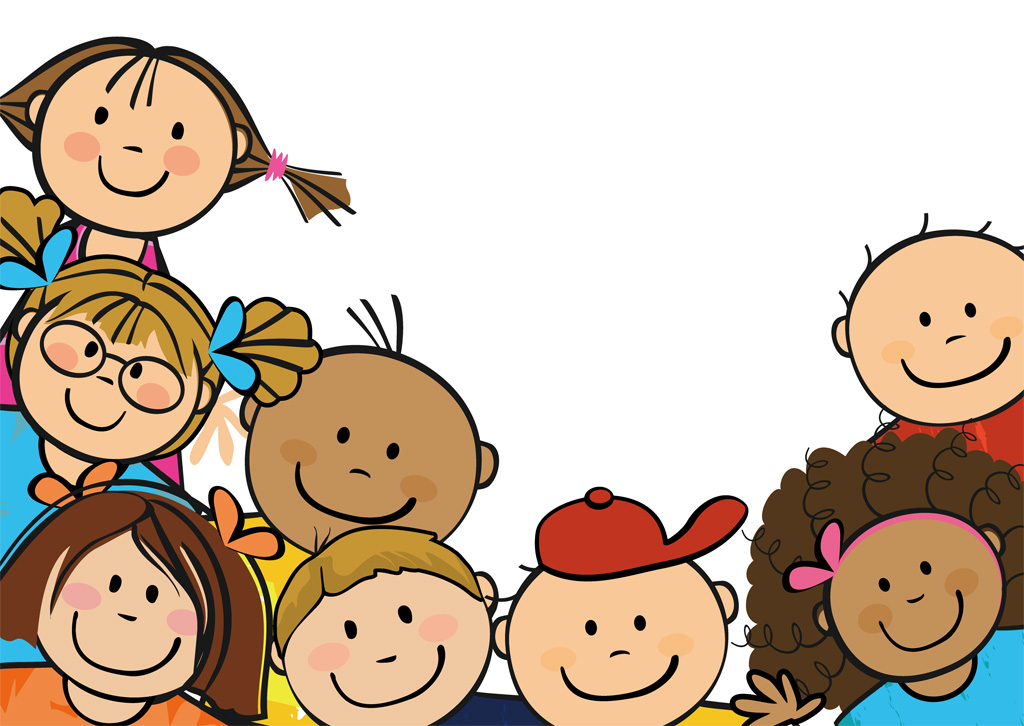 Additional Slides by DHS Region using AHEC Data
[Speaker Notes: Source: 
Wisconsin AHEC Health Workforce Data Brief based on survey of physicians renewing license in 2012
www.ahec.wisc.edu/workforce 
  
June 2015 Psychiatrists Report
http://ahec.wisc.edu/documents/psychiatrists(1).pdf 

June 2015 Primary Care Physicians Report
http://ahec.wisc.edu/documents/primary-care-physician-dist-pop-ratios.pdf]
Ratio of Population to CAP & Psychiatrists by Region
[Speaker Notes: Source: 
Wisconsin AHEC Health Workforce Data Brief based on survey of physicians renewing license in 2012
www.ahec.wisc.edu/workforce 
  
June 2015 Psychiatrist Report
http://ahec.wisc.edu/documents/psychiatrists(1).pdf 

June 2015 Primary Care Physicians Report
http://ahec.wisc.edu/documents/primary-care-physician-dist-pop-ratios.pdf]
2012 Regions Pop : Psych MD(Nationally: Population to Psychiatrists Ratio 6800:1)
[Speaker Notes: CAP =  Child and Adolescent Psychiatrists
Note that in more rural regions there is also a significant shortage of psychiatrists relative to the general population, especially as compared to the national average. The ratio the population to child and adolescent psychiatrists is quite high in the northern, northeastern and western regions relative to Milwaukee and Madison.

Source: 
Wisconsin AHEC Health Workforce Data Brief based on survey of physicians renewing license in 2012
www.ahec.wisc.edu/workforce 
  
June 2015 Psychiatrist Report
http://ahec.wisc.edu/documents/psychiatrists(1).pdf]
2012 ‘SE’ Region Pop : Psych MD(Nationally: Population to Psychiatrists Ratio 6800:1)
[Speaker Notes: Source: 
Wisconsin AHEC Health Workforce Data Brief based on survey of physicians renewing license in 2012
www.ahec.wisc.edu/workforce 
  
June 2015 Psychiatrist Report
http://ahec.wisc.edu/documents/psychiatrists(1).pdf]
2012 ‘Northern’ Region Pop : Psych MD (Nationally: Population to Psychiatrists Ratio 6800:1)
[Speaker Notes: Source: 
Wisconsin AHEC Health Workforce Data Brief based on survey of physicians renewing license in 2012
www.ahec.wisc.edu/workforce 
  
June 2015 Psychiatrist Report
http://ahec.wisc.edu/documents/psychiatrists(1).pdf]
2012 NE Region Pop : Psych MD (Nationally: Population to Psychiatrists Ratio 6800:1)
[Speaker Notes: Source: 
Wisconsin AHEC Health Workforce Data Brief based on survey of physicians renewing license in 2012
www.ahec.wisc.edu/workforce 
  
June 2015 Psychiatrist Report
http://ahec.wisc.edu/documents/psychiatrists(1).pdf]
2012 ‘Western’ Region Pop : Psych MD(Nationally: Population to Psychiatrists Ratio 6800:1)
[Speaker Notes: Source: 
Wisconsin AHEC Health Workforce Data Brief based on survey of physicians renewing license in 2012
www.ahec.wisc.edu/workforce 
  
June 2015 Psychiatrist Report
http://ahec.wisc.edu/documents/psychiatrists(1).pdf]
2012 SW Region Pop : Psych MD(Nationally: Population to Psychiatrists Ratio 6800:1)
[Speaker Notes: Source: 
Wisconsin AHEC Health Workforce Data Brief based on survey of physicians renewing license in 2012
www.ahec.wisc.edu/workforce 
  
June 2015 Psychiatrist Report
http://ahec.wisc.edu/documents/psychiatrists(1).pdf]
Ratio of Peds & FP to CAP & Psychiatrist by Region
[Speaker Notes: Statewide expansion could help meet the substantial shortage of child and adolescent psychiatry in the Northeastern, Western and Southern regions, especially in the rural areas.]
2012 Peds + FP:CAP Ratios by Region
[Speaker Notes: Ratios of PCC to CAP vary across regions by 2 - 4.5 fold. Population to PCC ratios are relatively stable across the statein the range of 1500 – 1800:1.

Source: 
Wisconsin AHEC Health Workforce Data Brief based on survey of physicians renewing license in 2012
www.ahec.wisc.edu/workforce 
  
June 2015 Psychiatrists Report
http://ahec.wisc.edu/documents/psychiatrists(1).pdf 

June 2015 Primary Care Physicians Report
http://ahec.wisc.edu/documents/primary-care-physician-dist-pop-ratios.pdf]
2012 ‘SE’ Region Peds + FP Ratios
[Speaker Notes: Source: 
Wisconsin AHEC Health Workforce Data Brief based on survey of physicians renewing license in 2012
www.ahec.wisc.edu/workforce 
  
June 2015 Psychiatrists Report
http://ahec.wisc.edu/documents/psychiatrists(1).pdf 

June 2015 Primary Care Physicians Report
http://ahec.wisc.edu/documents/primary-care-physician-dist-pop-ratios.pdf]
2012 Northern Region Peds + FP Ratios
[Speaker Notes: Source: 
Wisconsin AHEC Health Workforce Data Brief based on survey of physicians renewing license in 2012
www.ahec.wisc.edu/workforce 
  
June 2015 Psychiatrists Report
http://ahec.wisc.edu/documents/psychiatrists(1).pdf 

June 2015 Primary Care Physicians Report
http://ahec.wisc.edu/documents/primary-care-physician-dist-pop-ratios.pdf]
2012 NE Region Peds + FP Ratios
[Speaker Notes: Ratio Pop : PPC (Primary Care Clinicians for kids = Peds + Fam Practice) = 1475:1 
Note that Advanced Practice Nurses were not included

Source: 
Wisconsin AHEC Health Workforce Data Brief based on survey of physicians renewing license in 2012
www.ahec.wisc.edu/workforce 
  
June 2015 Psychiatrists Report
http://ahec.wisc.edu/documents/psychiatrists(1).pdf 

June 2015 Primary Care Physicians Report
http://ahec.wisc.edu/documents/primary-care-physician-dist-pop-ratios.pdf]
2012 Western Region Peds + FP Ratios
[Speaker Notes: The Western Region is probably most severely affected by shortage of Child and Adolescent Psychiatry. If Minnesota clinicians do not take Wisconsin Medicaid, options become much more limited.

Source: 
Wisconsin AHEC Health Workforce Data Brief based on survey of physicians renewing license in 2012
www.ahec.wisc.edu/workforce 
  
June 2015 Psychiatrists Report
http://ahec.wisc.edu/documents/psychiatrists(1).pdf 

June 2015 Primary Care Physicians Report
http://ahec.wisc.edu/documents/primary-care-physician-dist-pop-ratios.pdf]
2012 SW Region Peds + FP Ratios
[Speaker Notes: Notes that despite being a center for medical services, the La Crosse region has a low ratio of child psychiatrists to primary care clinicians.

Source: 
Wisconsin AHEC Health Workforce Data Brief based on survey of physicians renewing license in 2012
www.ahec.wisc.edu/workforce 
  
June 2015 Psychiatrists Report
http://ahec.wisc.edu/documents/psychiatrists(1).pdf 

June 2015 Primary Care Physicians Report
http://ahec.wisc.edu/documents/primary-care-physician-dist-pop-ratios.pdf]